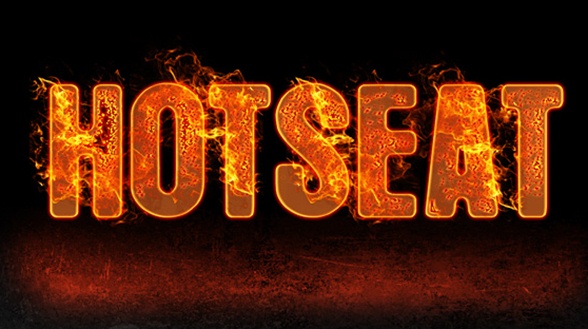 Hot seat
Rules
One student sits in front of the TV, but cant look.  
The team can give clues about what is on the TV.
The student must guess what is on the TV.  

No Korean 
No Spelling 
No Drawing 

You can’t directly say what is on the TV.
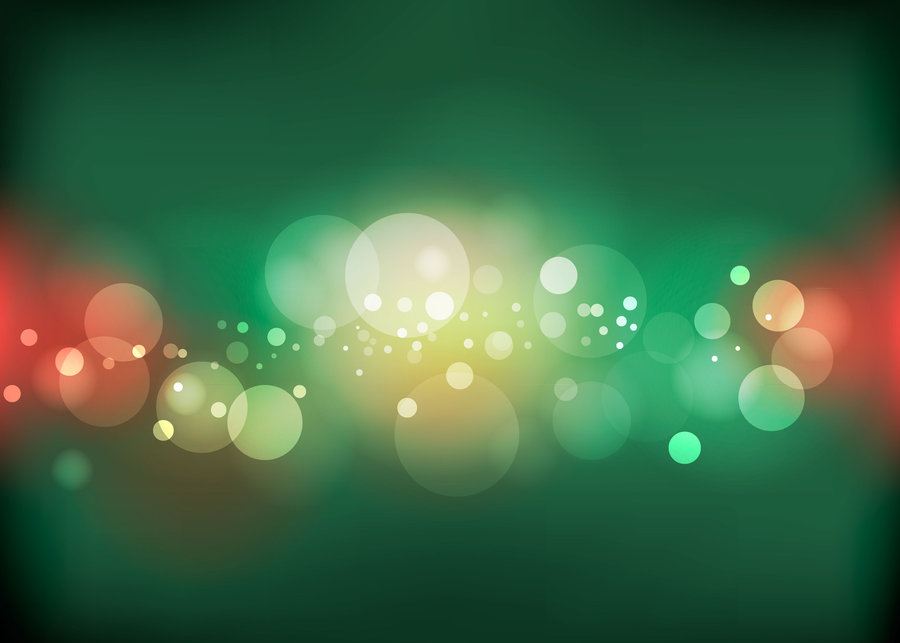 3
5
9
7
1
2
10
4
6
8
13
19
17
11
15
12
20
14
18
16
23
25
29
27
21
22
30
24
26
28
33
35
39
37
31
32
40
34
36
38
Question
Question
Question
Question
Question
Question
Question
Question
Question
Question
Question
Question
Question
Question
Question
Question
Question
Question
Question
Question
Question
Question
Question
Question
Question
Question
Question
Question
Question
Question
Question
Question
Question
Question
Question
Question
Question
Question
Question
Question